Технология развития критического мышления как средство реализации ФГОС на уроках истории.
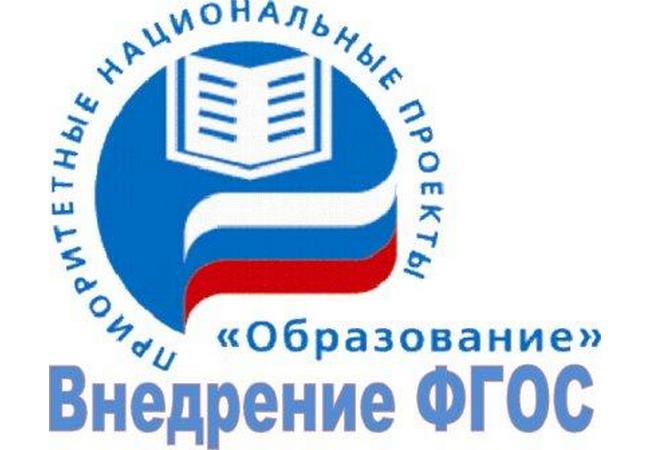 «Научить учиться»
«Научить жить»
«Научить жить вместе»
«Научить работать и зарабатывать»
Из доклада ЮНЕСКО «В новое тысячелетие.»
Главная проблема – как этого добиться?
Технология развития критического мышления.
Какие цели и задачи ставит данная технология?
1)  Формирование нового стиля мышления

2)   Развитие таких базовых качеств личности, как критическое мышление, коммуникативность, креативность, мобильность

3)  Развитие аналитического, критического мышления.

Формирование культуры чтения, включающей в себя умение ориентироваться в источниках информации

5)  Стимулирование самостоятельной поисковой творческой деятельности, запуск механизмов самообразования и самоорганизации.
Развитие критического мышления приводит к следующим результатам:
Высокая мотивация учащихся к образовательному процессу.
Возрастание мыслительных возможностей учащихся, гибкости мышления, его переключения с одного типа на другой.
Развитие способности самостоятельно конструировать, строить понятия и оперировать ими
Развитие способности передавать другим авторскую информацию, подвергать ее коррекции, понимать и принимать точку зрения другого человека.
Развитие умения анализировать полученную информацию.
Основа технологии – трехфазовая структура урока: вызов, осмысление, рефлексия:
Фишбоун
СССР
Насаждение коммунистической идеологии
Установление контроля в Восточной Европе
Понимание только силовых позиций
Противоречия
Конфликт
Позиции поджигателя войны
Призыв к объединению против СССР
Превосходство англо-саксонской нации
США
Соотнесите причины и следствия.
ОТВЕТЫ
Признак          Факты проявления           Результат
Гонка вооружений
Военно-политические блоки
Локальные конфликты
Идеологическое противостояние
Биполярный мир
Поход Лжедмитрия на Москву
Тень Грозного меня усыновила, Димитрием из гроба нарекла,Вокруг меня народы возмутилаИ в жертву мне Бориса обрекла.
А.С. Пушкин


Объясните причины успехов Лжедмитрия I
Но знаешь ли, чем сильны мы, Басманов?Не войском, нет, не польскою помогой,А мнением; Да! мнением народным.
А.С. Пушкин
Самозванец
Голод
Сомнения в законности царя
Восстание Хлопкаи его подавление
Возможностьсамозванчества
Массовая враждебность к Годунову
Появлениесамозванца
Успехи самозванца
СИЛОВОЙ АНАЛИЗ
Стоит дорого, но есть кое-что и подороже.
Люди пролили из-за него много пота и крови.
Оно имеет отношение к деньгам.
ЗОЛОТО
Найди лишнее
Судебник, кормление, приказ, верфь, местничество, Юрьев день, пожилое
Андрей Адашев, Боброк Волынский, Курбский, Воротынский, Сильвестр, Макарий
Последствия “холодной войны”
+                          
1. Холодная война стимулировала 
развитие как фундаментальной науки,
так и прикладных технологий, которые
изначально развивались для военных 
целей, а позже использовались для 
гражданских нужд.

2. Политические кризисы “Холодной войны”
помогли выработать тактику политики 
компромиссов.
-
1.Разделение мира создавало
многочисленные сложности, так как
ставило преграды на пути экономического,
культурного и иного сотрудничества.




2. Разделение мира на сферы влияния и
борьба за них провоцировала локальные
конфликты и полномасштабные
гражданские войны.
Результаты УУД «Смысловое чтение»
Чтобы не превратить ребенка в хранилище знаний, кладовую истин, правил и формул, надо учить его думать.
В.А. Сухомлинский